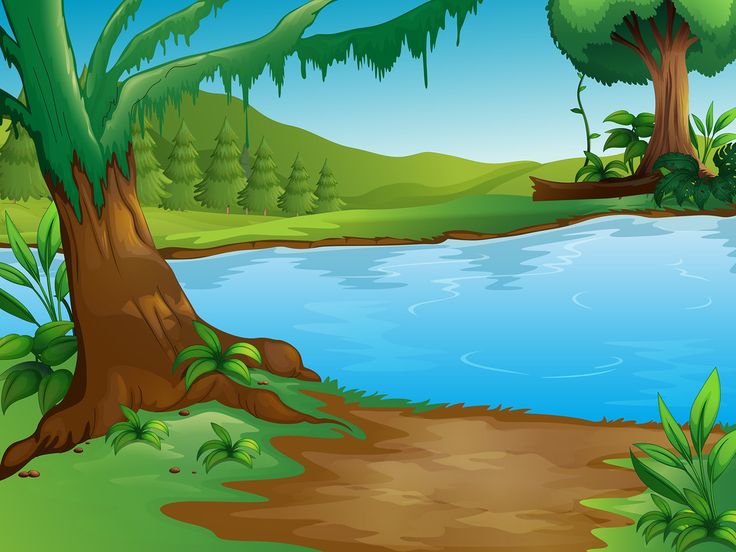 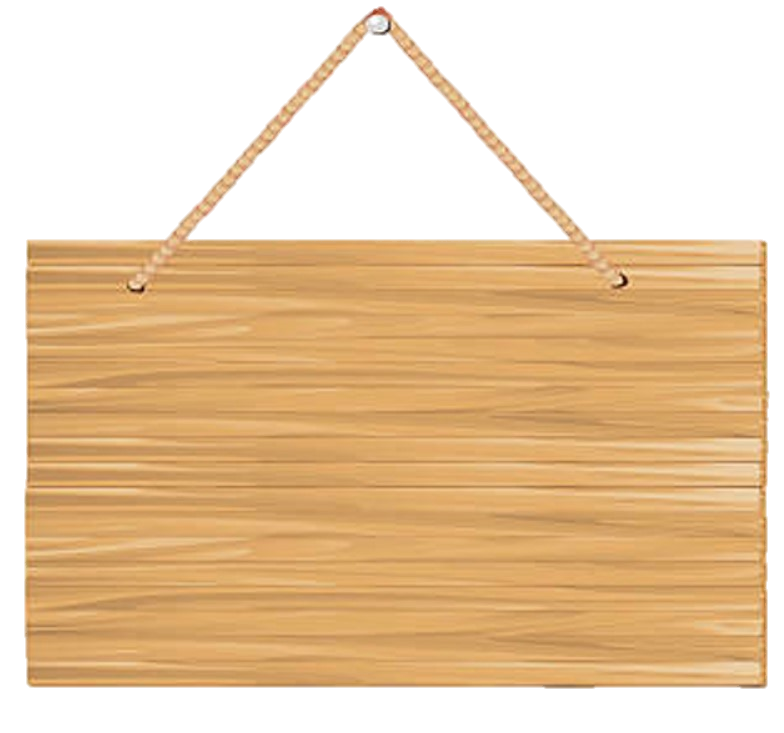 WHO IS FASTER?
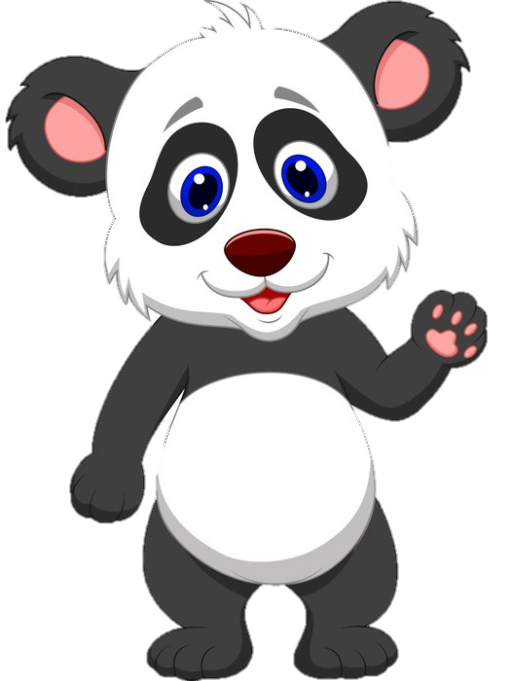 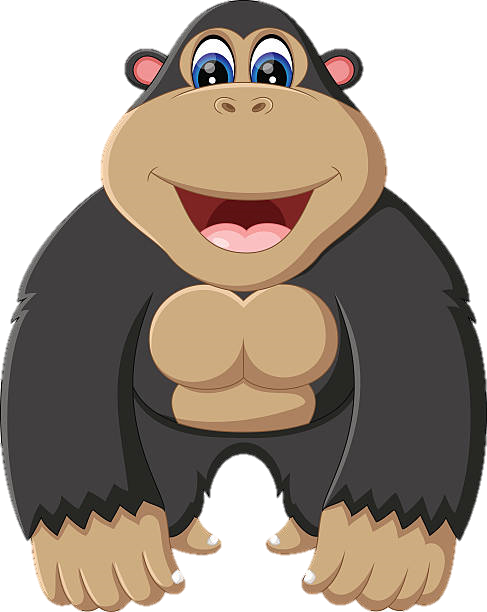 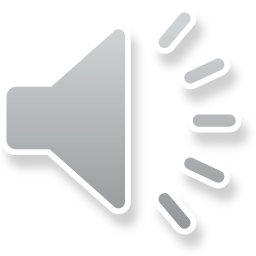 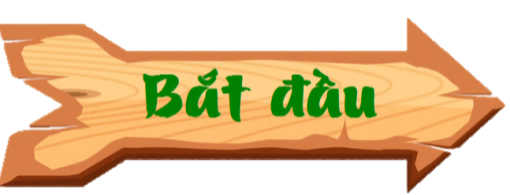 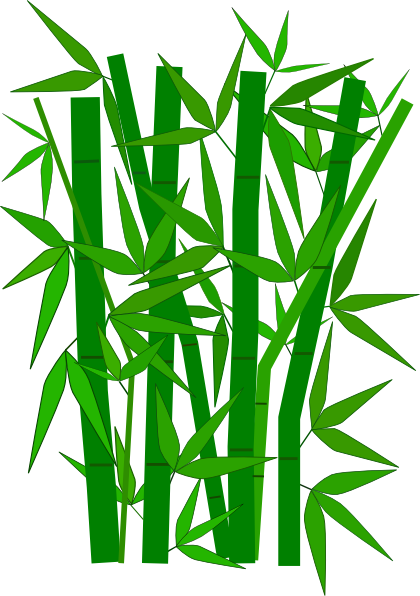 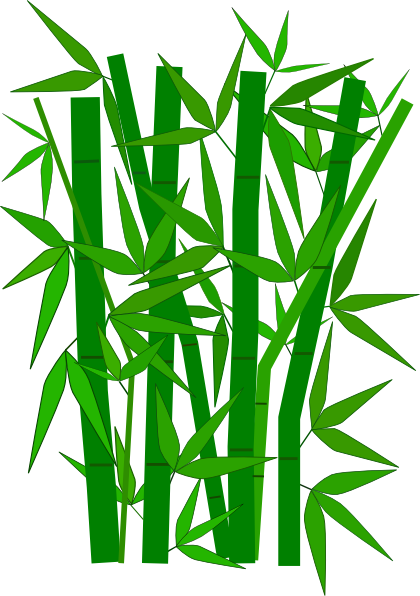 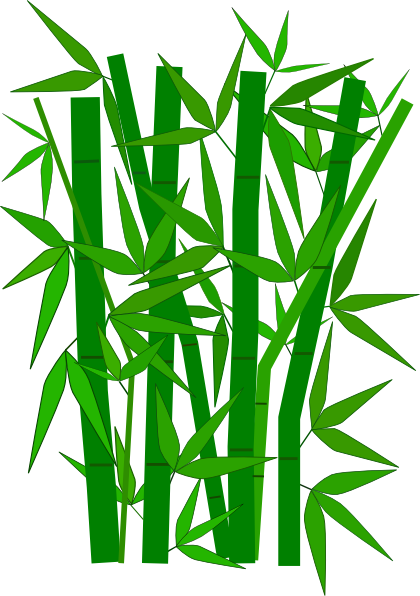 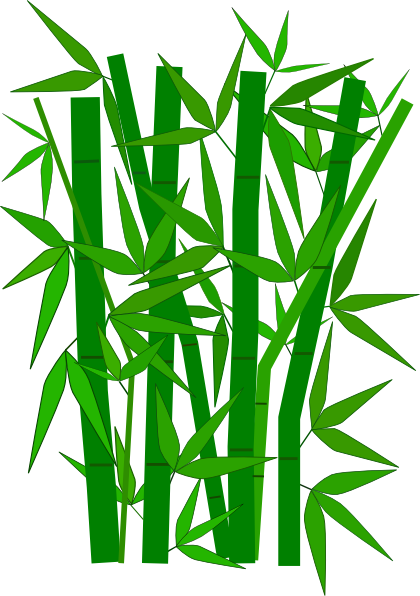 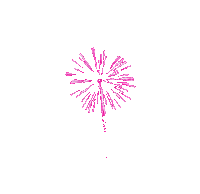 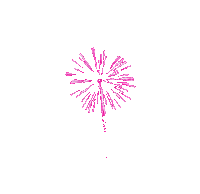 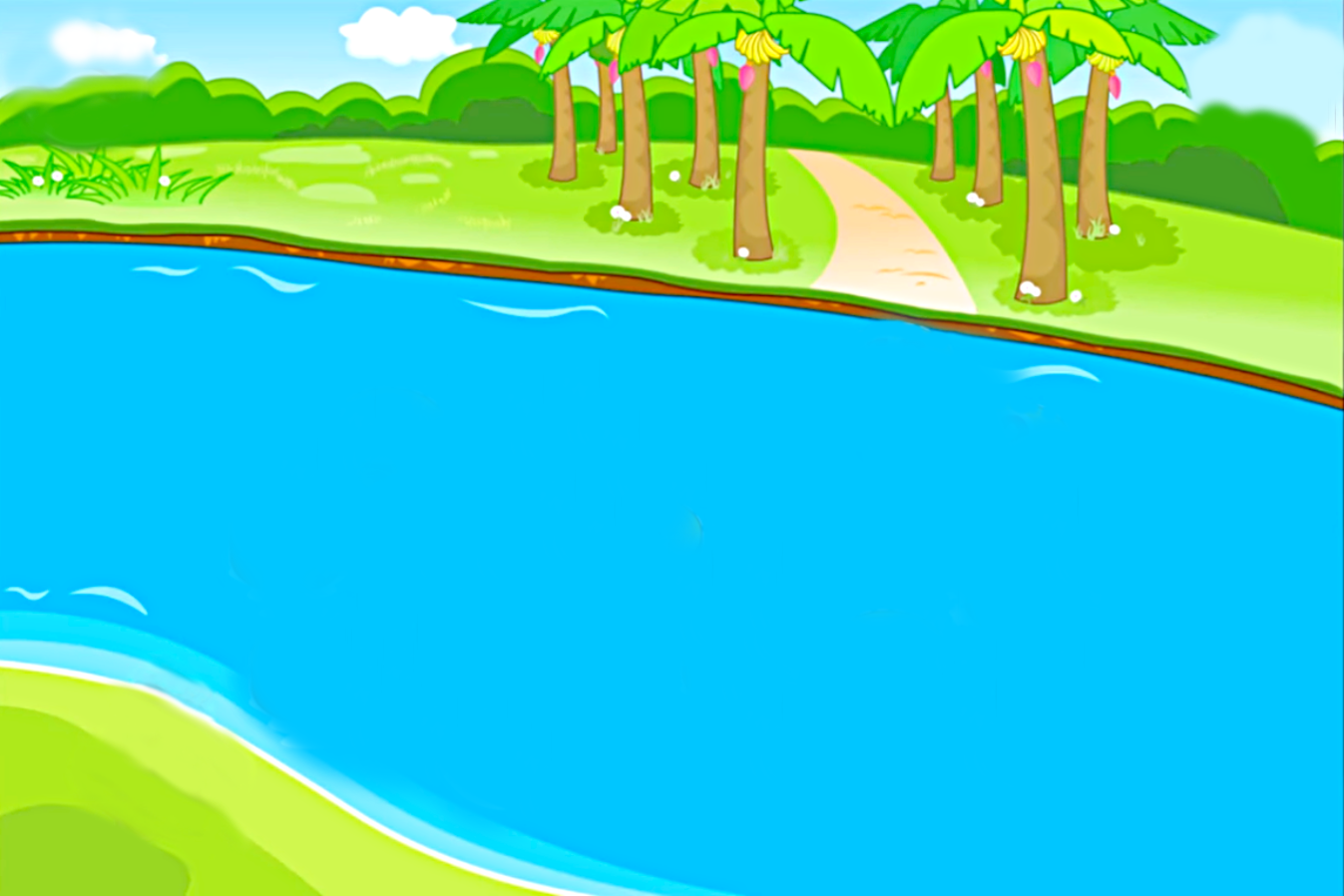 CONGRATULATION
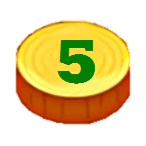 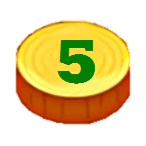 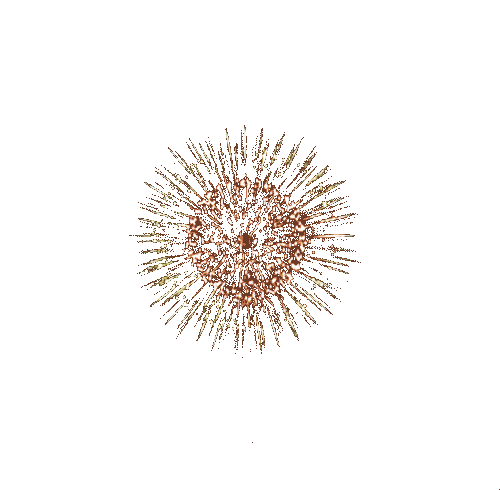 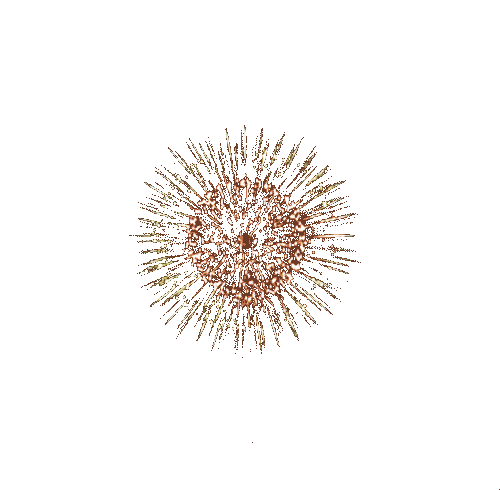 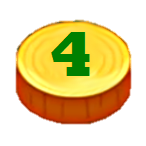 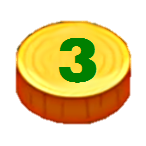 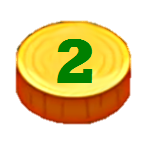 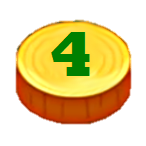 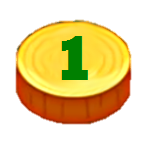 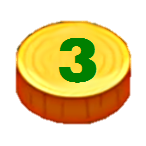 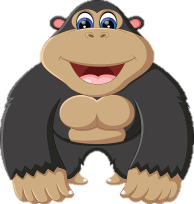 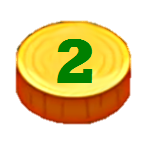 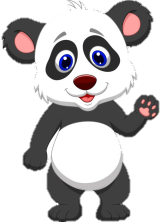 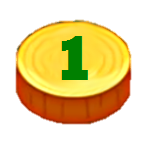 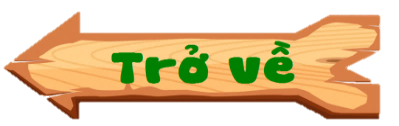 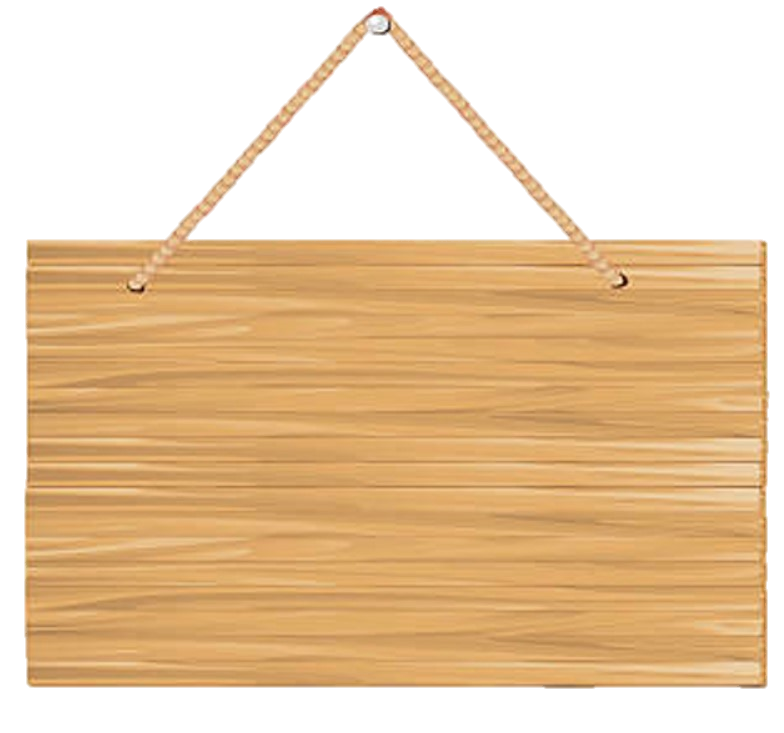 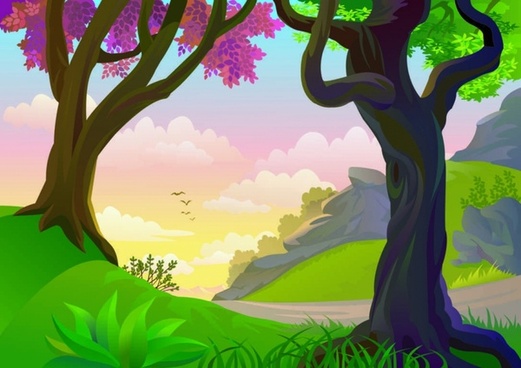 Advantage
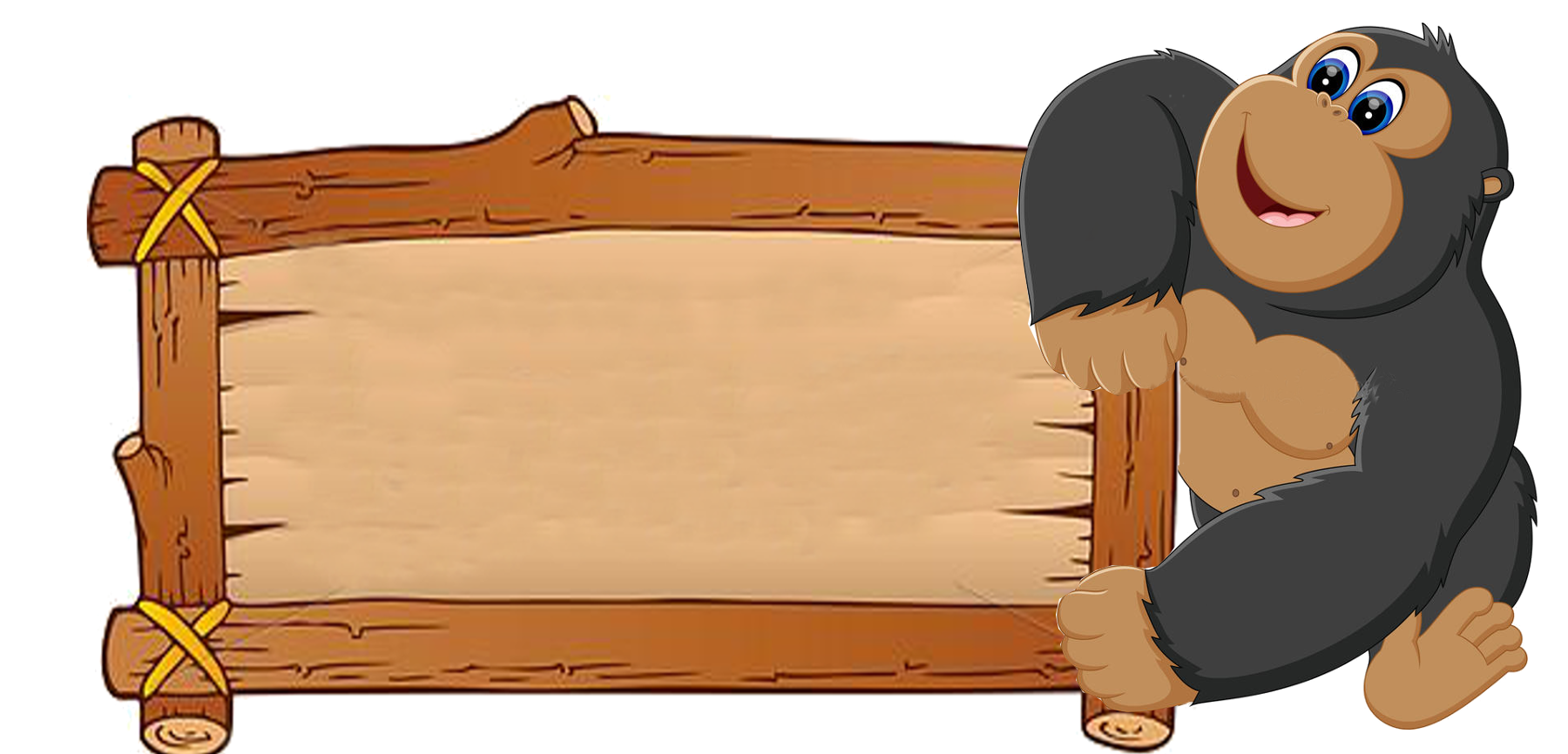 Smart technologies make people’s lives easier by reducing household chores.
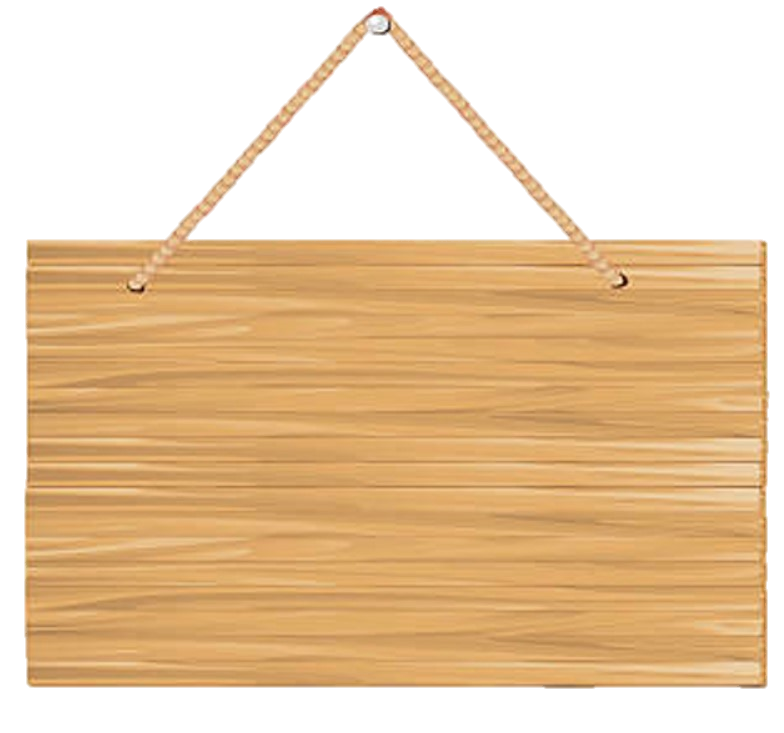 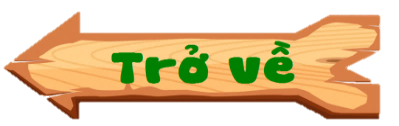 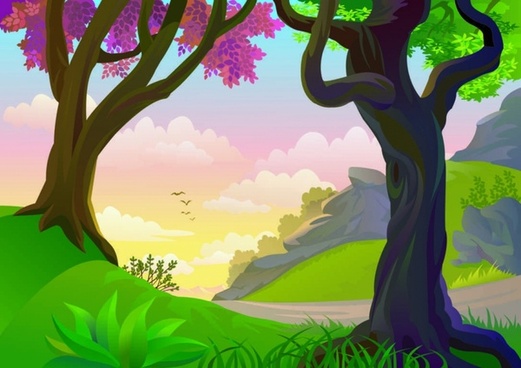 Advantage
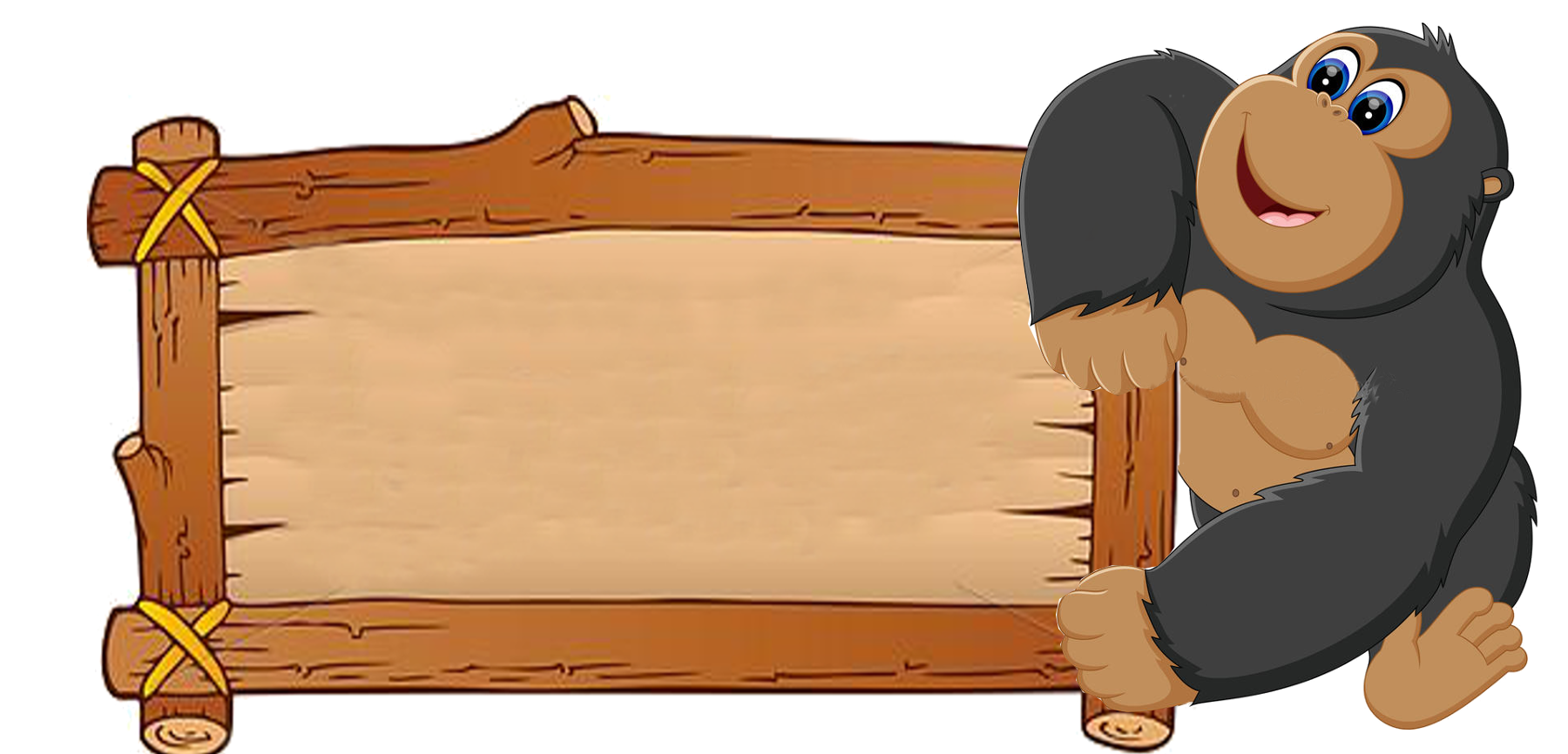 The negative impact on the environment is less.
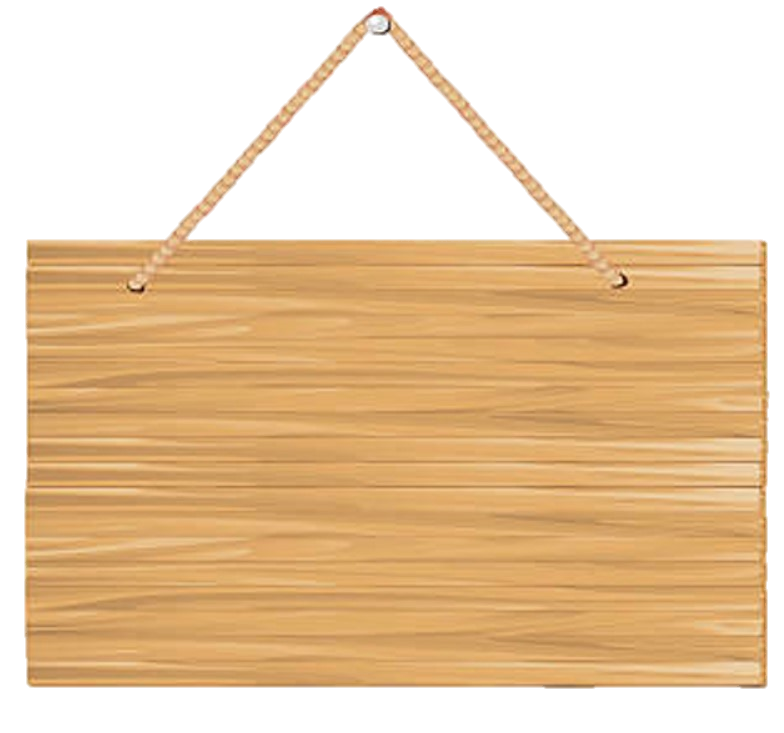 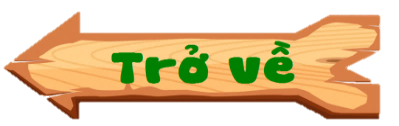 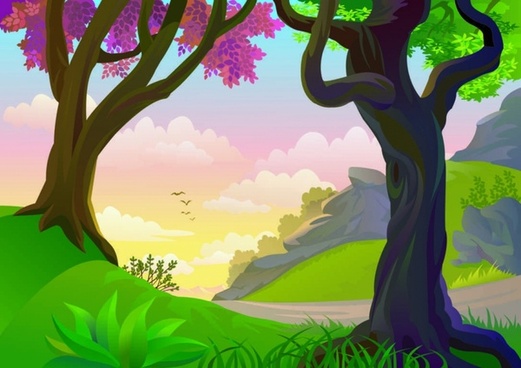 Disadvantage
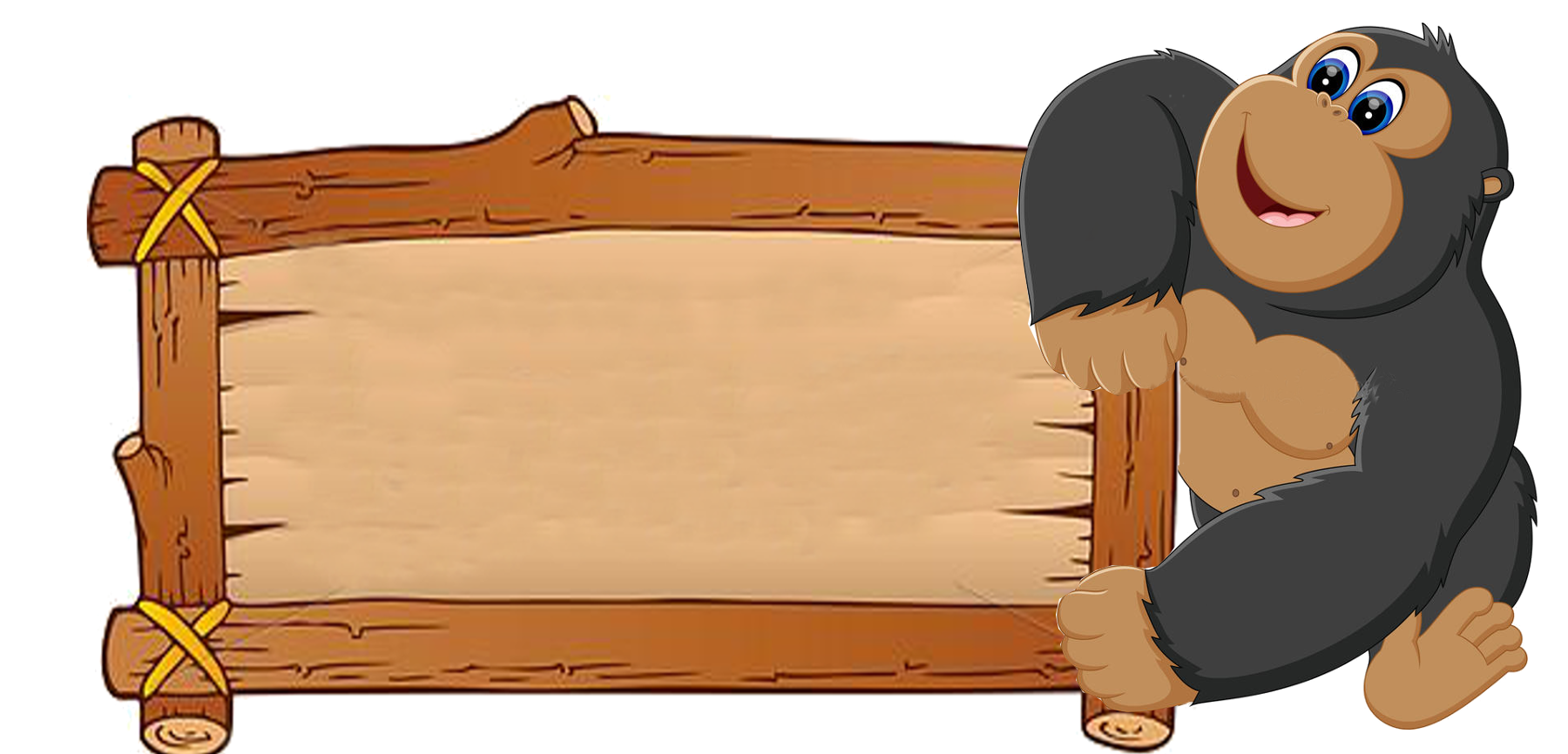 Without training, people will not know how to use the technologies in the smart city.
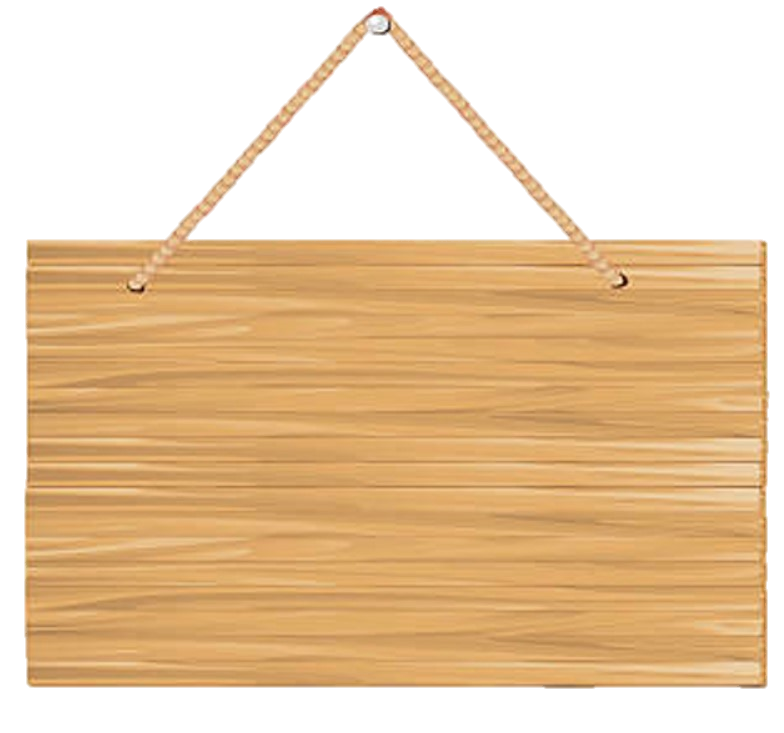 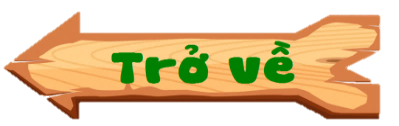 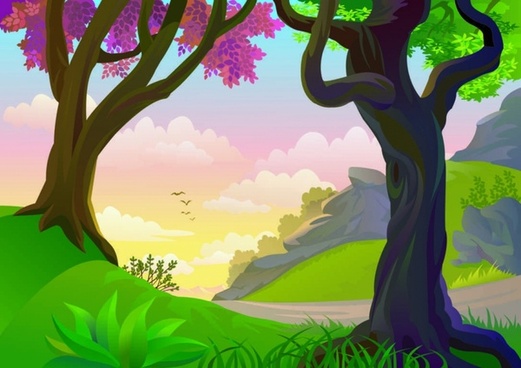 Disadvantage
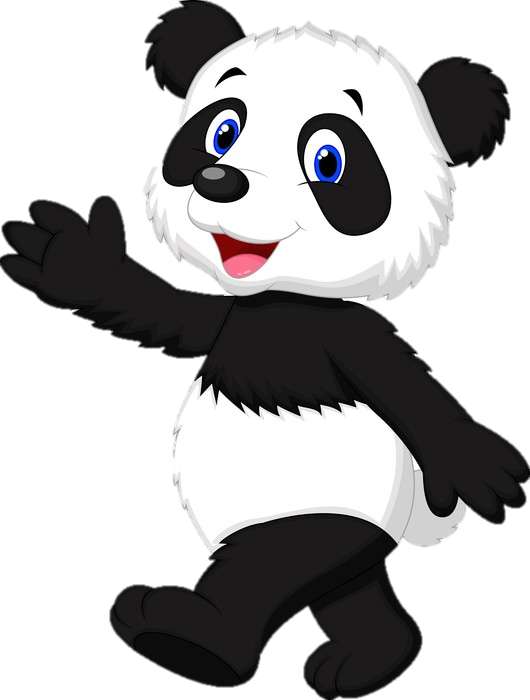 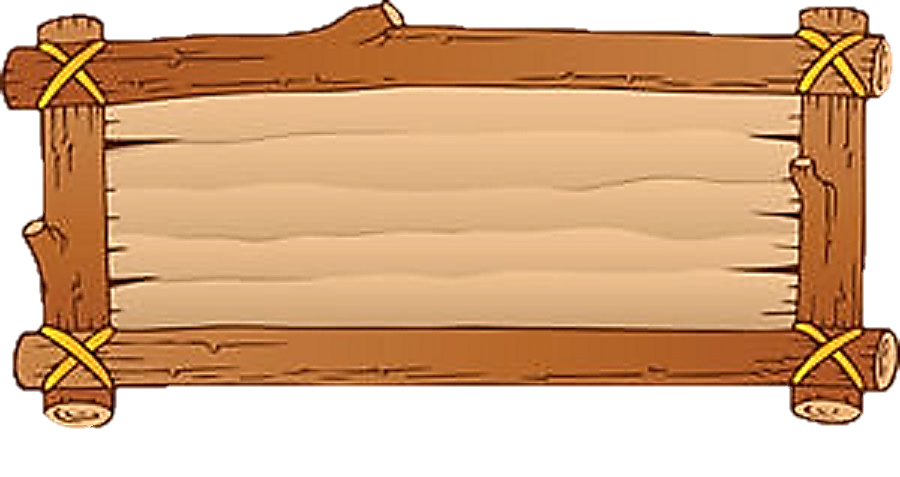 People have limited privacy due to the cameras installed everywhere in the city.
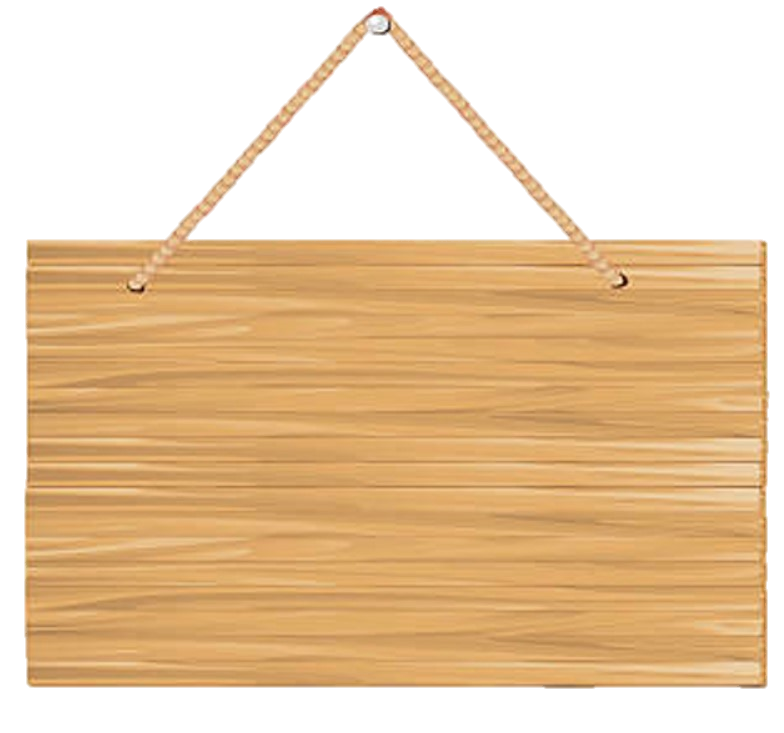 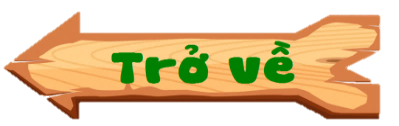 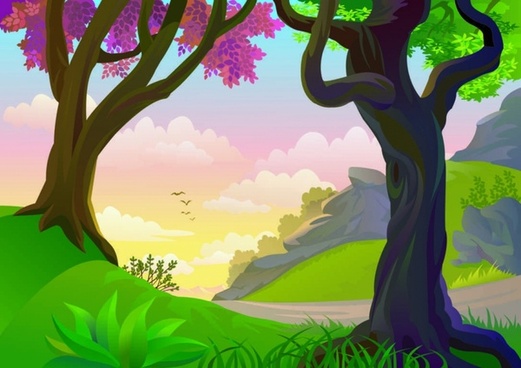 Disadvantage
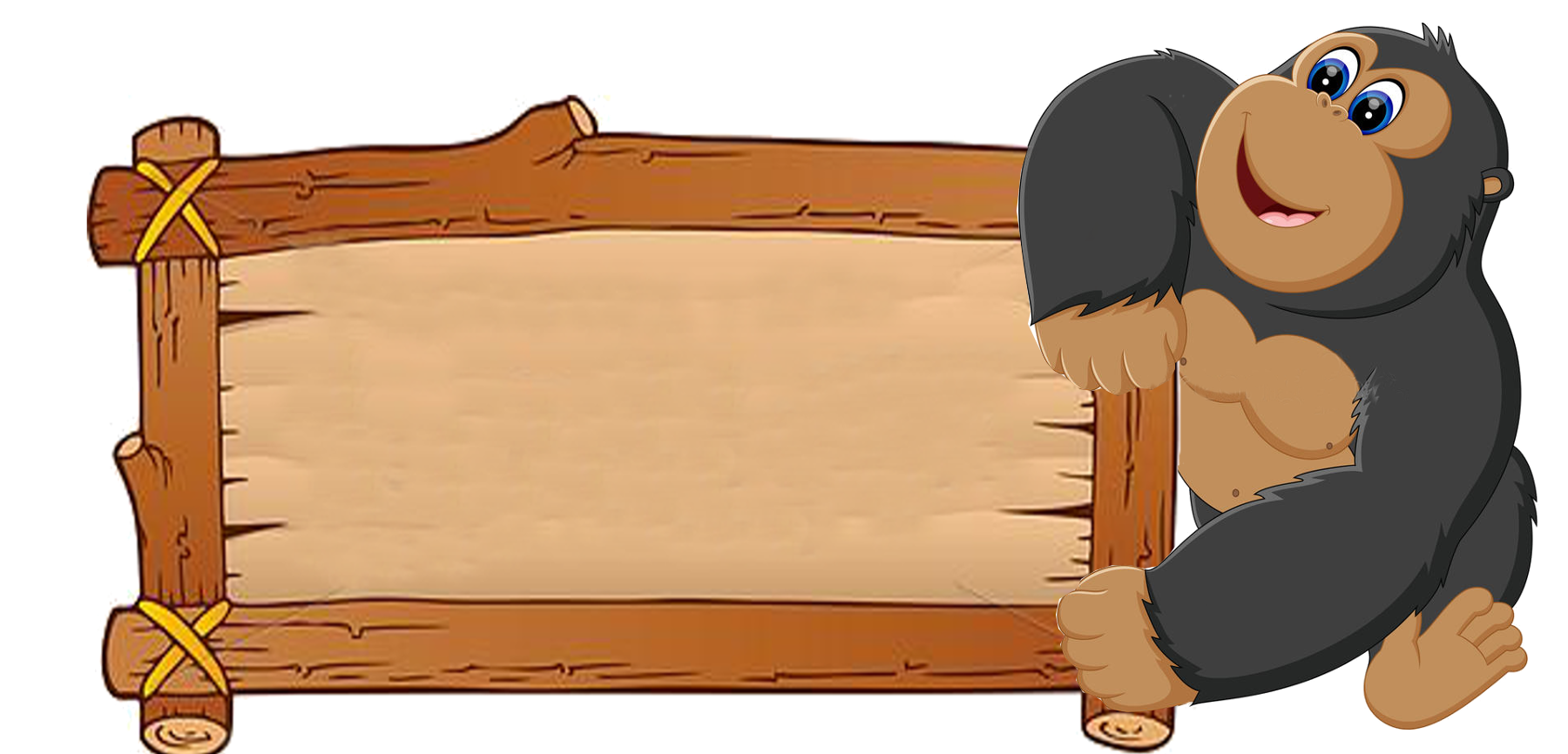 People become worried because their personal information might not be protected.